Ring Oscillator Clocksand Margins
Jordi Cortadella, Marc Lupon, Alberto Moreno,Antoni Roca and Sachin S. Sapatnekar
Universitat Politècnica de CatalunyaUniversity of  Minnesota
Matched delay: is it long enough?
Combinationallogic
?
C
C
req
req
delay
?
ack
ack
RO Clocks and Margins
Async 2016
2
Static Timing Analysis
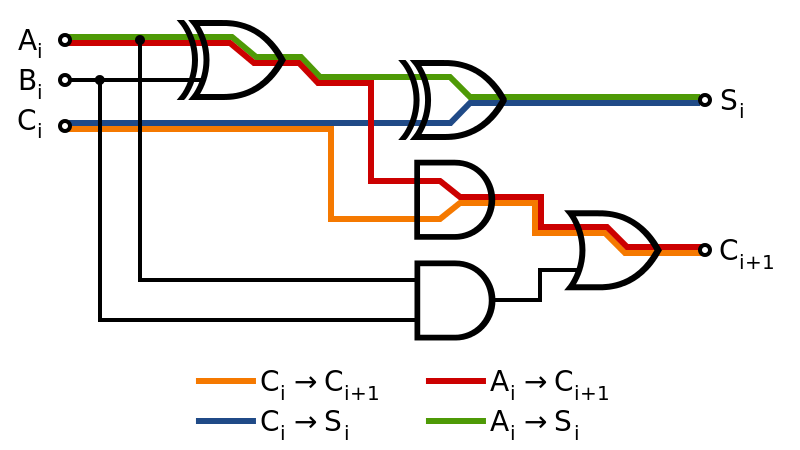 RO Clocks and Margins
Async 2016
3
Static Timing Analysis
Flip Flops
CombinationalLogic
Flip Flops
PLL
RO Clocks and Margins
Async 2016
4
Static Timing Analysis: setup constraint
Comb. Logic
PVT variability
Two competing paths:
Launching path
Capturing path
Launching path < Capturing path + Period
No variability(or very little)
1
2
PLL
2
1
1
2
+Margins
RO Clocks and Margins
Async 2016
5
Ring Oscillator
Comb. Logic
PVT variability
Correlated!
Launching path < Capturing path + Period
PLL
+Margins
RO Clocks and Margins
Async 2016
6
Matched delays: setup constraint
Launching Path
CapturingPath
Delay
delay
C
C
(Margins?)
Launching path < Capturing path + Delay
RO Clocks and Margins
Async 2016
7
Handshaking Ring Oscillators
CombinationalLogic
delay
C
C
RO Clocks and Margins
Async 2016
8
Understanding variability
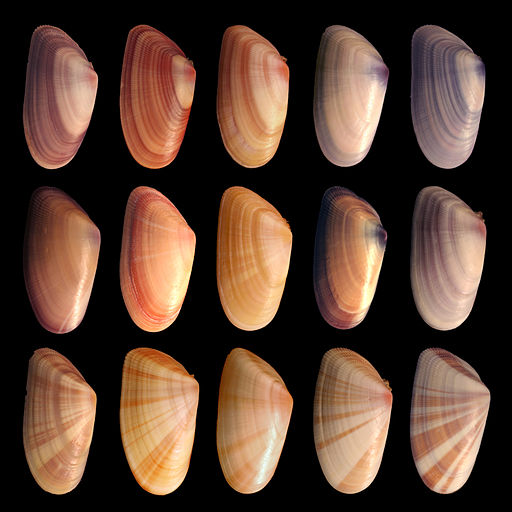 RO Clocks and Margins
Async 2016
9
Process variability
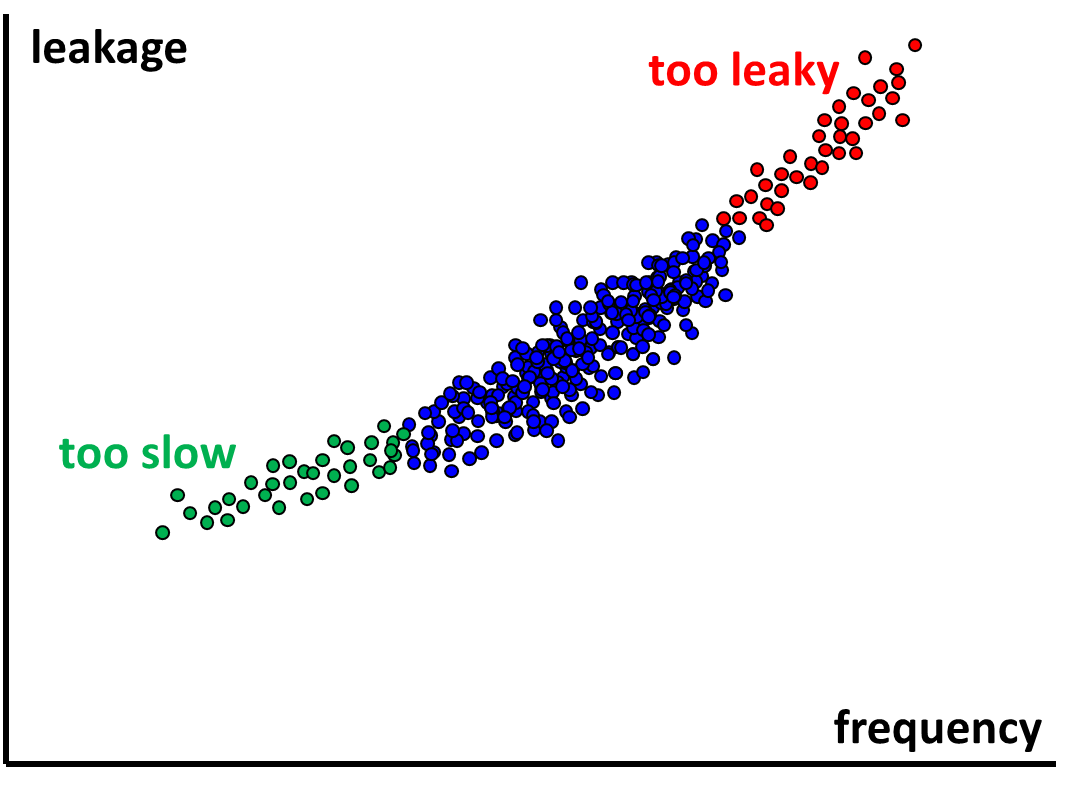 Fast
Typical
Slow
RO Clocks and Margins
Async 2016
10
Dynamic variability
(Vdd-Vss)
Raj Nair (Anasim Corp.),IC floorplanning and Power Integrity, SOCcentral, Aug 2, 2010.
http://www.soccentral.com/results.asp?entryID=31901. From SOCcentral.com, Copyright 2002 - 2014 Tech Pro Communications
RO Clocks and Margins
Async 2016
11
Variability during STA
Within-die(local)
Derating factors(OCV)
Die-to-die (global)
Library corners
Source: H. Masuda et al. (ICICC 2005)
RO Clocks and Margins
Async 2016
12
Timing sign-off
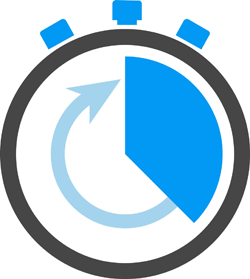 RO Clocks and Margins
Async 2016
13
Timing sign-off
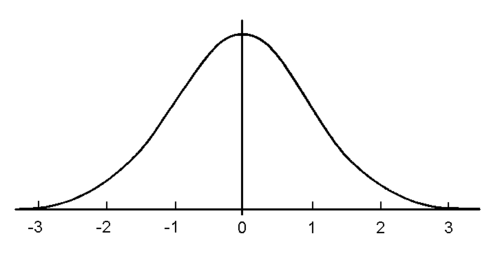 Global variability
Corner: Best
Local (OCV)variability

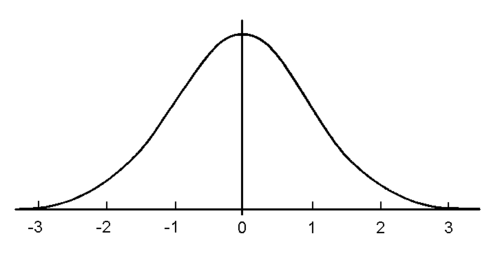 Corner: Typical

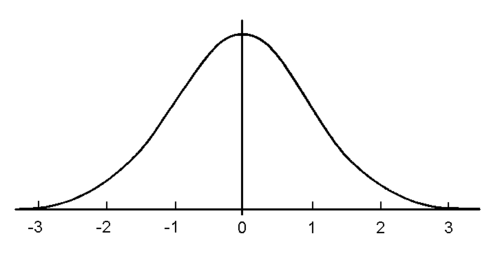 Corner: Worst
3
Jitter
Clock Period
(1+)  PathDelay < Period - Jitter
OCV derating factor
typical    0.05 … 0.15
RO Clocks and Margins
Async 2016
14
Timing sign-off with ROs
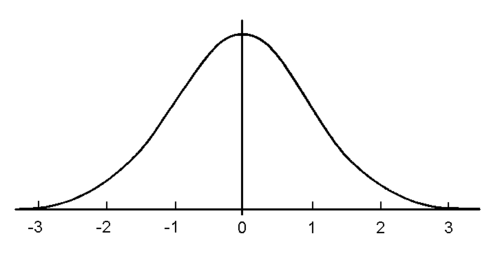 Best
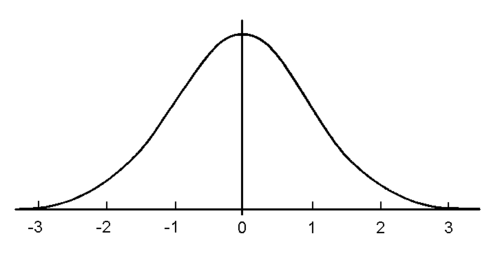 Critical Path
Ring Oscillator
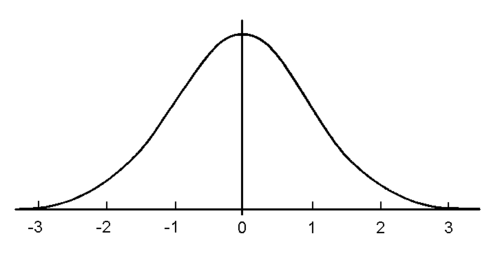 Typical
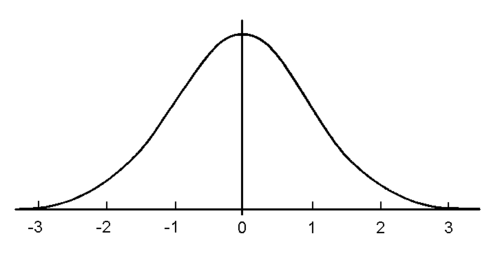 Critical Path
Ring Oscillator
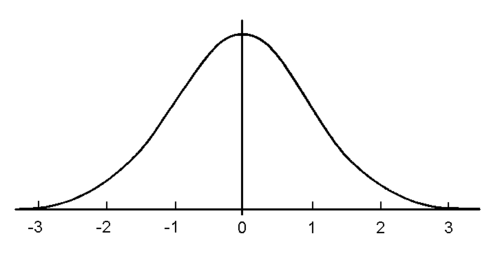 Worst
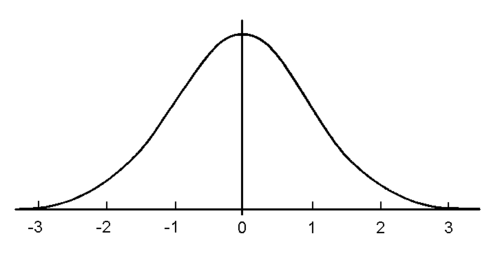 Critical Path
Ring Oscillator
RO Clocks and Margins
Async 2016
15
Timing sign-off with ROs
Goal: doing classical timing sign-off using
conventional STA tools
designer’s library corners and OCV derating factors

In the paper you will find
A more sophisticated statistical delay model(1st-order Taylor expansions for variability)

This presentation:
A simpler and complementary variability model
Similar conclusions as the ones in the paper
RO Clocks and Margins
Async 2016
16
Timing sign-off delay model
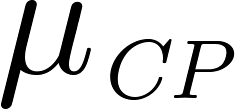 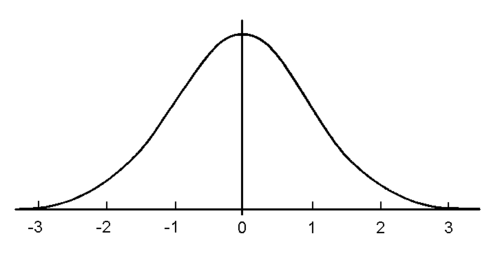 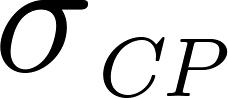 yield
Critical Path
3
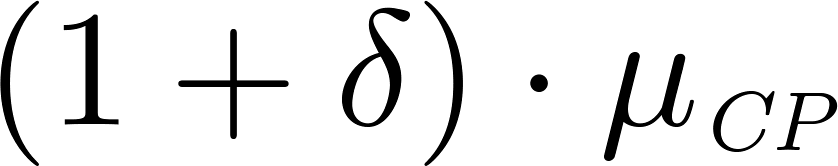 derating factor(OCV)
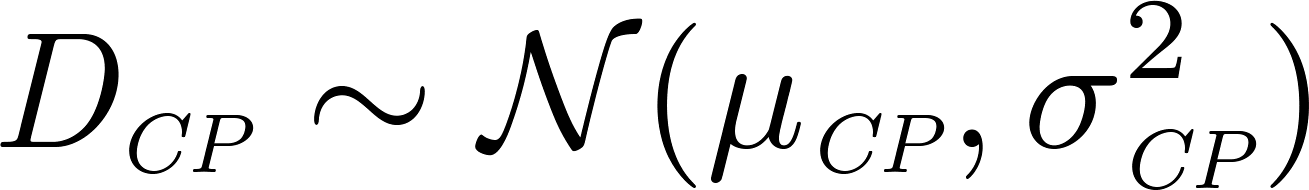 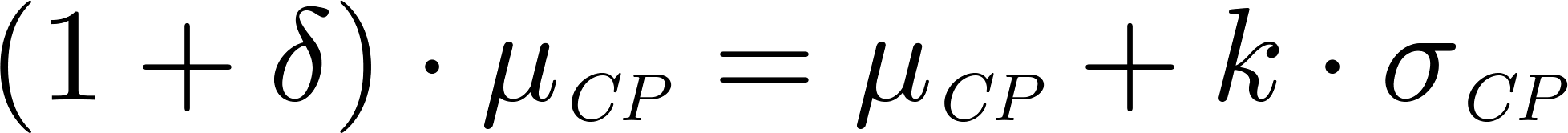 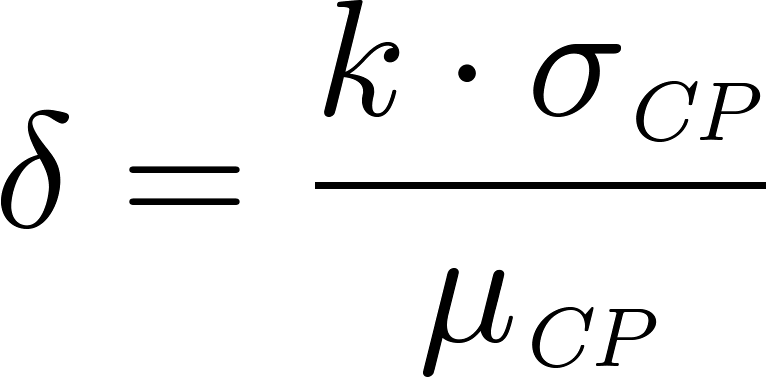 RO Clocks and Margins
Async 2016
17
Timing sign-off delay model with ROs
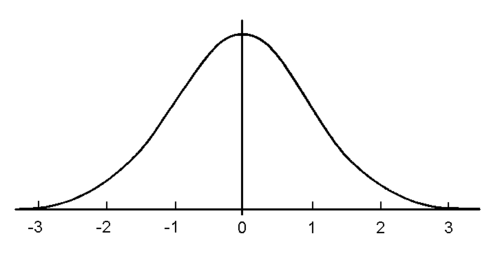 Critical Path
Samecorner
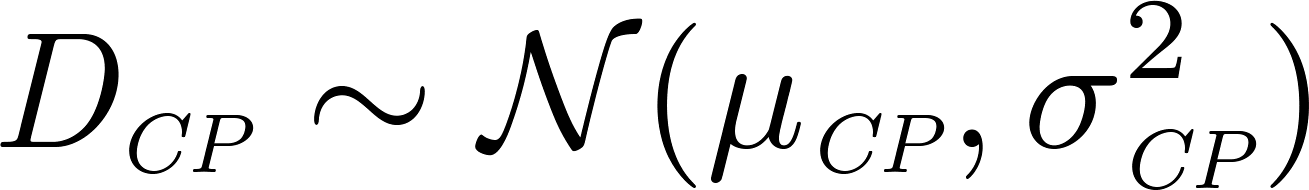 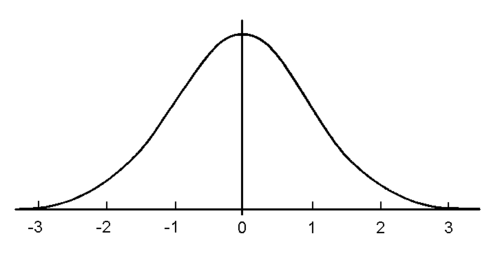 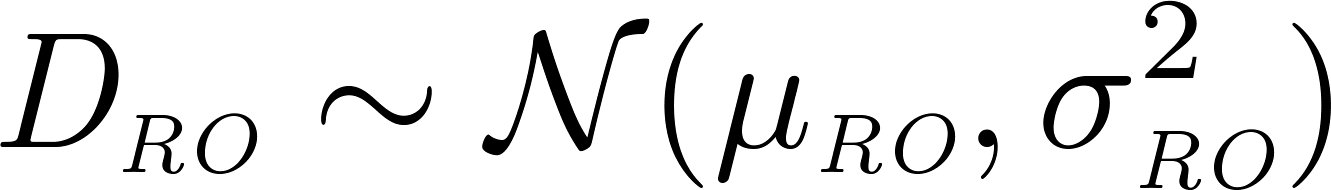 Ring Oscillator
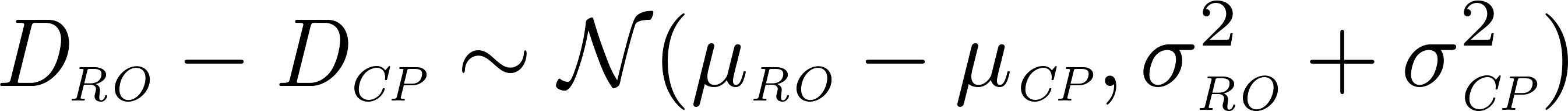 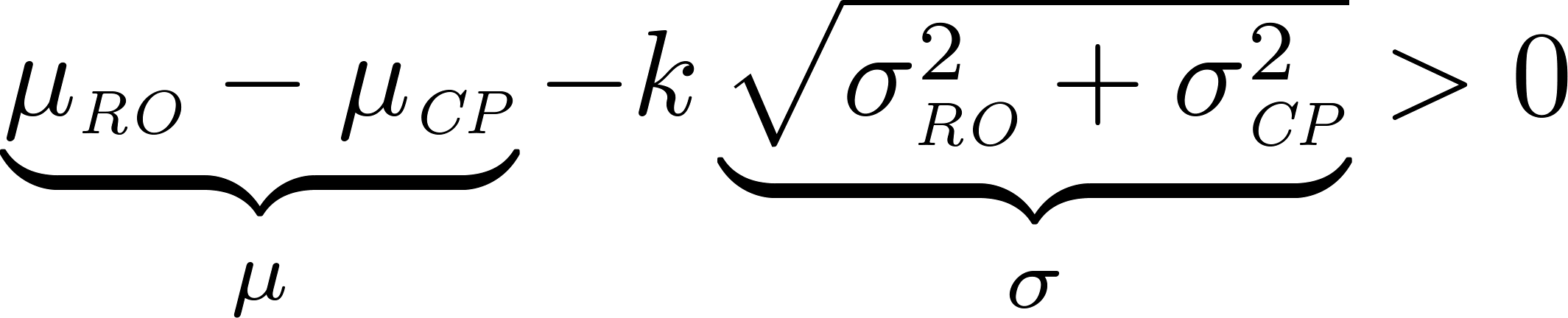 RO Clocks and Margins
Async 2016
18
Timing sign-off model with ROs
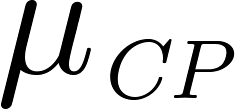 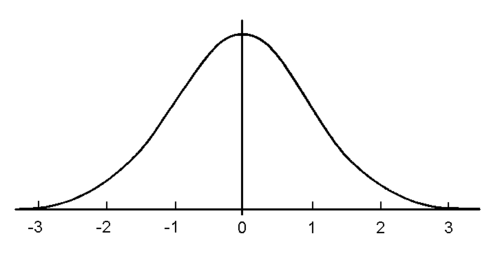 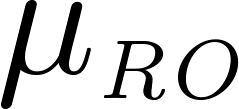 Critical Path
Assumption: similar index of dispersion (variance-to-mean ratio)
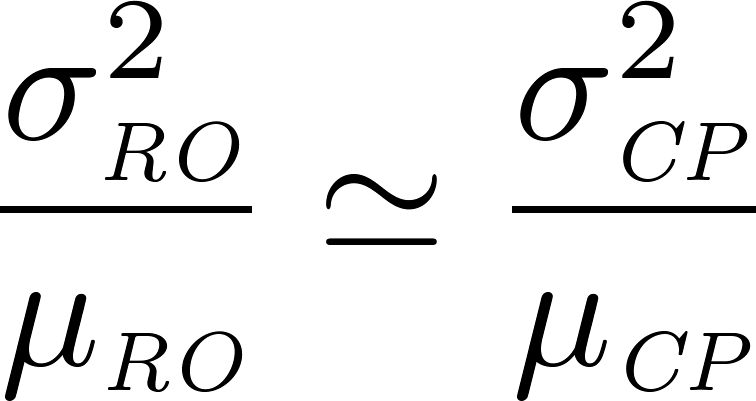 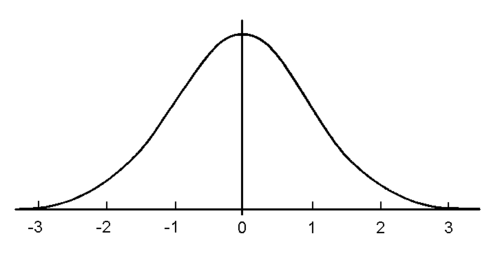 new derating factor
Ring Oscillator
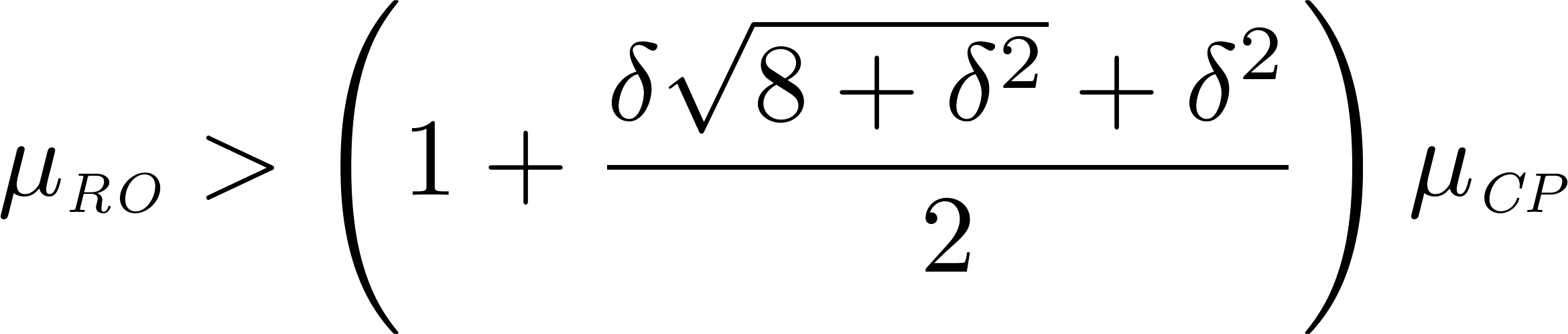 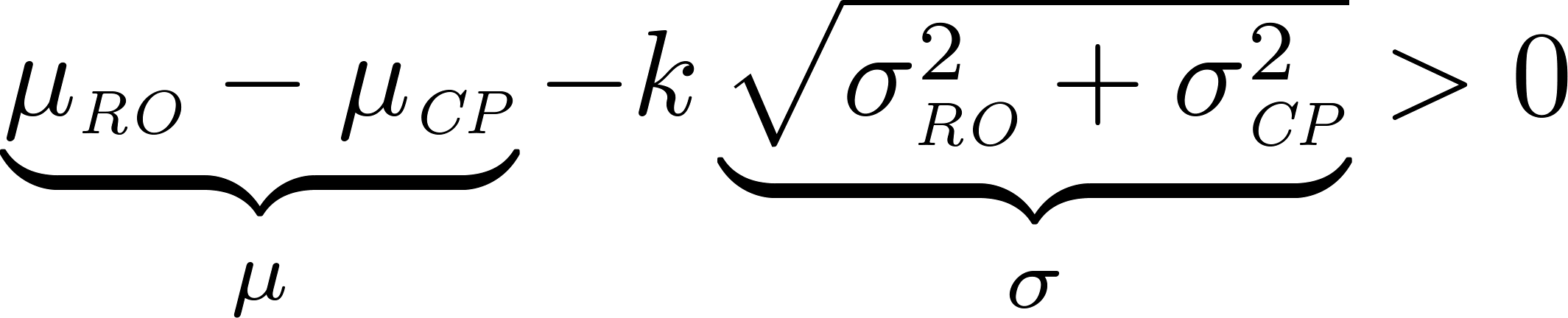 RO Clocks and Margins
Async 2016
19
Timing sign-off model with ROs
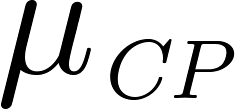 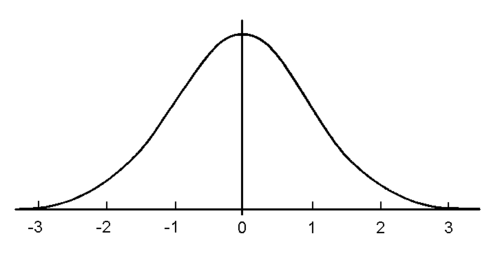 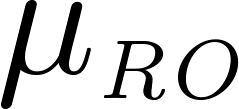 Critical Path
Assumption: similar index of dispersion (variance-to-mean ratio)
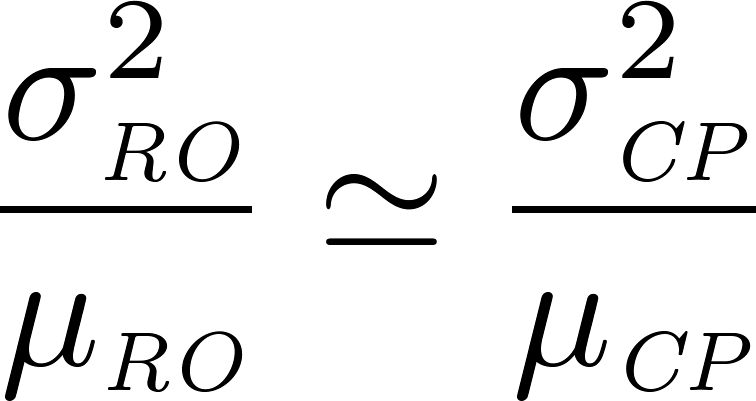 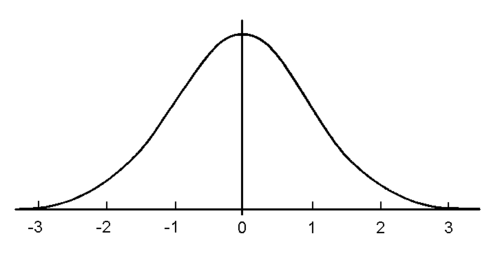 new derating factor
Ring Oscillator
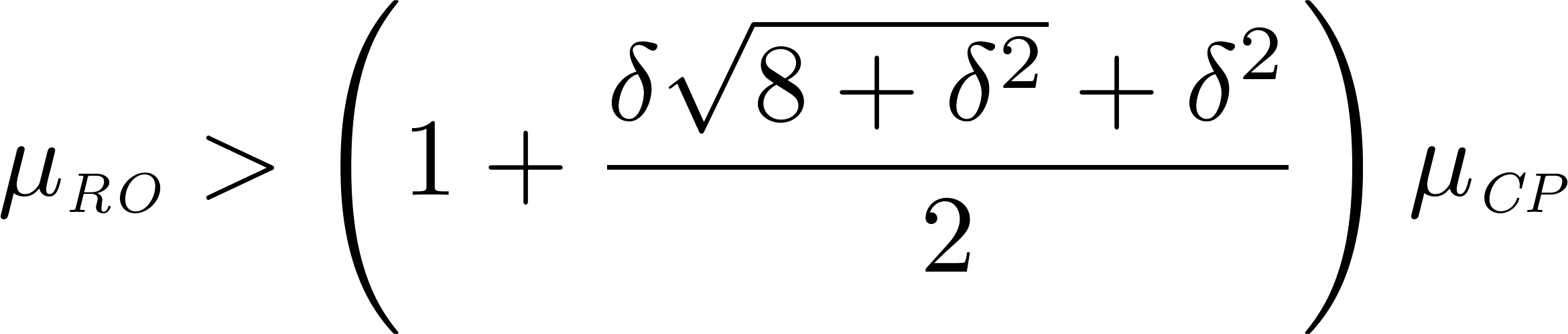 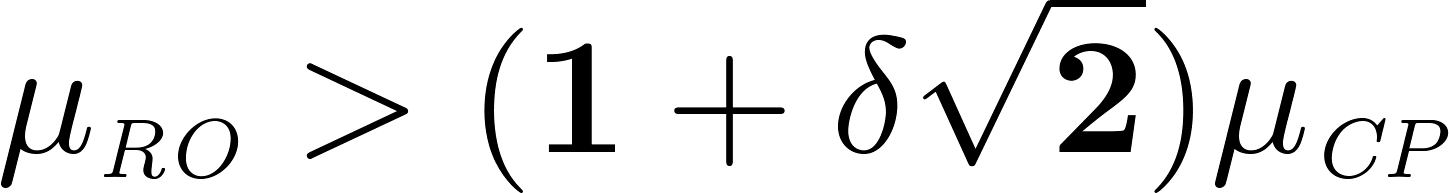 For small values of     
RO Clocks and Margins
Async 2016
20
Apple-to-apple comparison
Clock domain
Ring oscillator
PLL
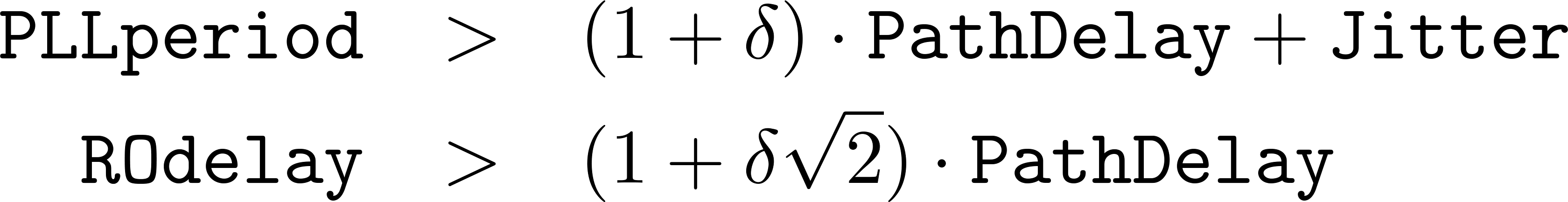 RO Clocks and Margins
Async 2016
21
Apple-to-apple comparison
Clock domain
Ring oscillator
Fixed
PLL
1.15
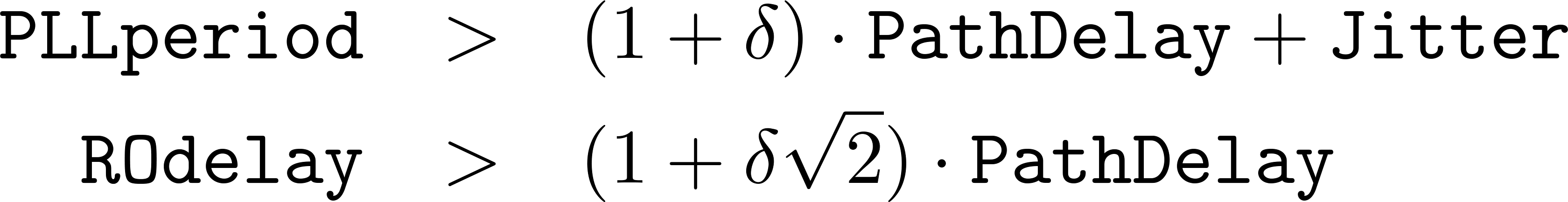 1.21
Adaptive !!!
RO Clocks and Margins
Async 2016
22
Variability: PLL vs. Ring Oscillator
time
D
clock tree
critical path
Q
Q
D
launching path
clock tree
PLL period
capturing path
RO Clocks and Margins
Async 2016
23
Variability: PLL vs. Ring Oscillator
time
D
D
D
clock tree
critical path
Q
Q
Q
Q
Q
Q
D
D
D
launching path
clock tree
PLL period
capturing path
Voltage droop
clock-data compensation
margin
PLL period
Ring Oscillator
only marginsfor OCV
RO Clocks and Margins
Async 2016
24
PLL vs. Ring Oscillator
Adaptive frequency
Ring Osc.Clk (1.2V)
30%
PLL(1.2V)
Fixed frequency
Ring Osc.Clk (0.85V)
Vdd = 1.2V  30%
RO Clocks and Margins
Async 2016
25
PLL vs. Ring Oscillator
PLL
wasted time
computation time
Cycle period(just in case)
Ring oscillator
Avg period
computation time
Cycle period(just-in-time)
RO Clocks and Margins
Async 2016
26
Synthesis of the Ring Oscillator
PLL period
jitter
Delay
OCV (1+)
Benefits
Critical paths
Corners
FFVdd+10%0oC
TTVdd25oC
SSVdd-10%125oC
RO Clocks and Margins
Async 2016
27
Experiment
RO Clocks and Margins
Async 2016
28
10 AES modules (65nm)
1.75 mm
0.7 mm
350x350
m2
Every AES module can be activated/deactivated by clock gating
Switching activity generated by VCS
IR drop (static and dynamic) estimated by PrimeRail
RO Clocks and Margins
Async 2016
29
Voltage droop analysis
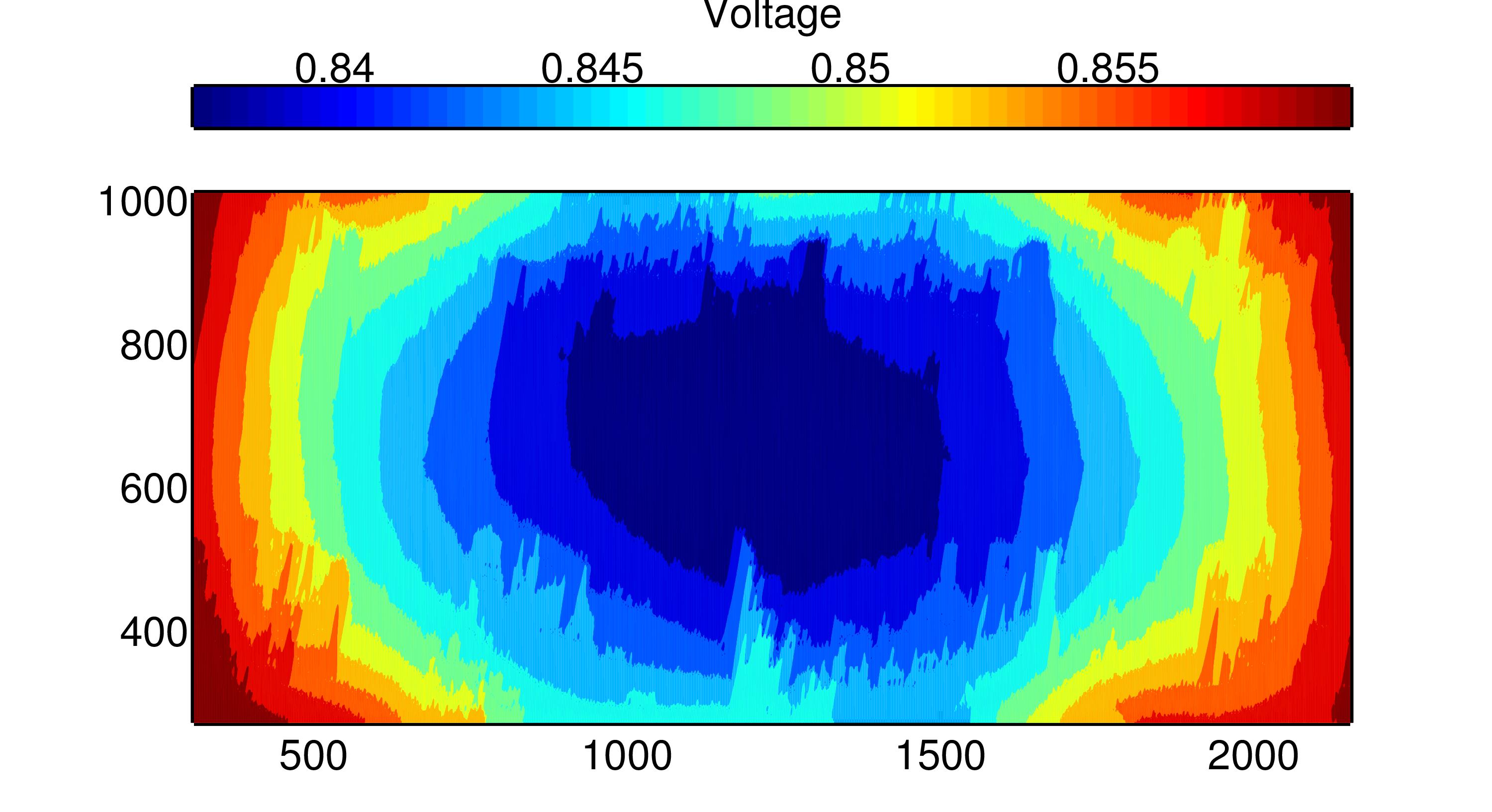 All modules active
Nominal voltage: 1V       Max voltage droop: 168mV        Max voltage difference: 25mV
RO Clocks and Margins
Async 2016
30
Max voltage difference
RO Clocks and Margins
Async 2016
31
Performance & Energy benefits
Sign-off (WC)
0.9V, 125oC
voltagescaling
1.6x
-40% Energy
Perfect binning
Ring oscillator
1.2x
0.9V, 125oC
1.0V, 75oC
RO Clocks and Margins
Async 2016
32
Reactive Clocks
J. Cortadella, L. Lavagno, P. López, M. Lupon,	A. Moreno, A. Roca and S.S. Sapatnekar	Reactive Clocks with variability-tracking jitter	ICCD 2015.

Algorithms and EDA scripts for timing analysis:
Automatic synthesis of Ring Oscillators
Technology independent (any .lib file)
Adaptable to different STA and P&R tools

Ring Oscillators + monitors for post-silicon calibration:
Non-intrusive monitors automatically synthesized
Patented technology
RO Clocks and Margins
Async 2016
33
Conclusions
RO Clocks and Margins
Async 2016
34